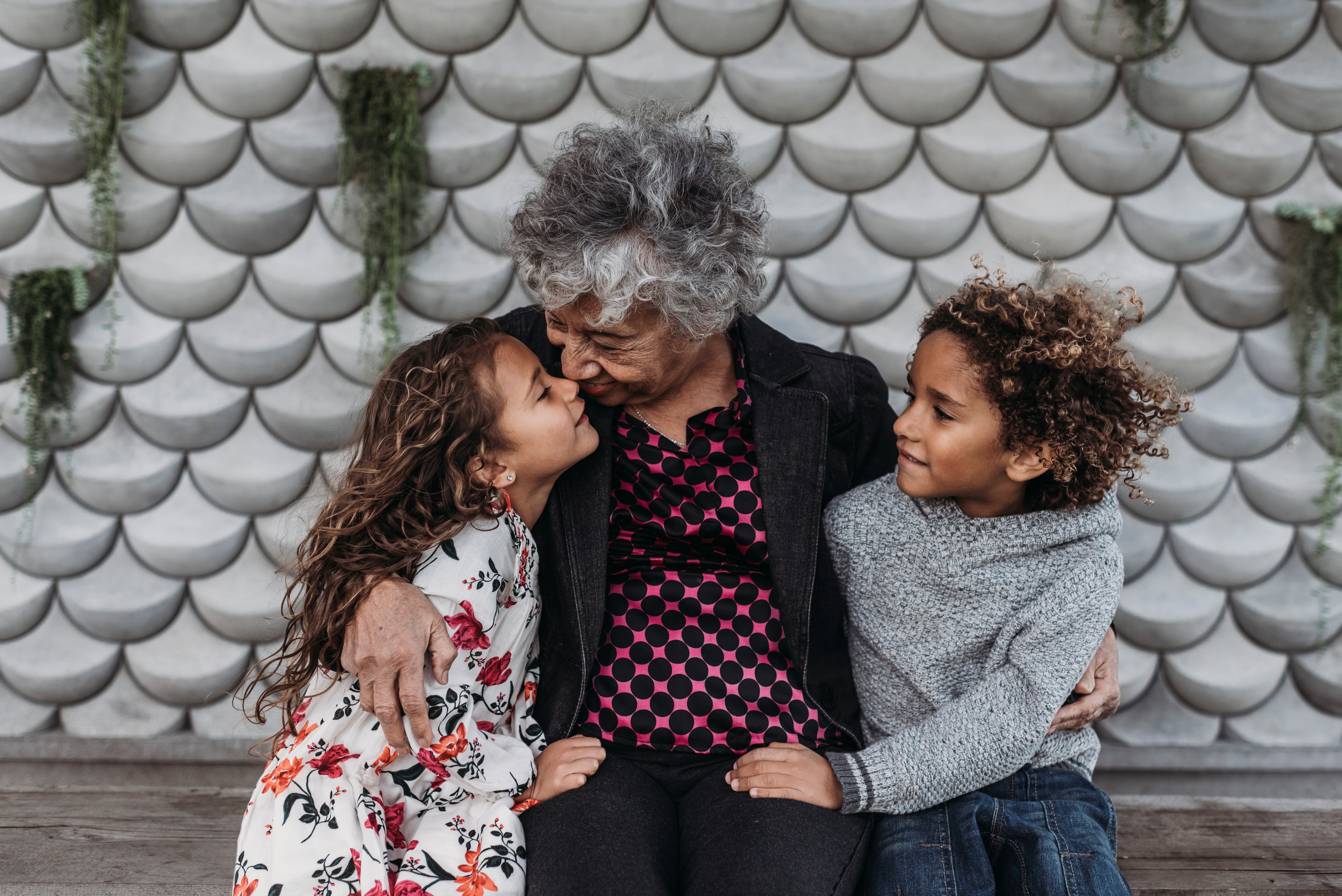 What is Private Fostering
And Why does it Matter?
When a Grandparent privately fosters their Grandchild, how often do the LA need to visit?
When visiting a 16-year-old young person who is being privately fostered by a family friend, does the Social Worker need to see the child alone?
What allowance is paid to private foster carers?
When does PR transfer from the birth parent to the private foster carer?
Who decides how often and where contact will take place?
Quick Quiz to see how much we already know?
Private fostering is when a child who is under 16(18 if they have a disability) is cared for by an adult who is not an immediate relative or family  member, on a full-time basis for more than 28 days.
What do you already know?
The Children Act defines a relative as a Grandparent, brother, sister, Uncle or Aunt. They can be a full or half relation and can be related by marriage. This also includes step-parents.
What is a relative/immediate family member?
Children living with a friend's family as a result of parental separation, divorce or arguments at home.
Children whose parent/s are in temporary accommodation, and it is not suitable for children.
Teenagers living with the family of a friend, boyfriend or girlfriend.
Children sent to the UK for education or health care by birth parents from overseas
Asylum seeking and refugee children
Children living with host families for different reasons.
Common Private Fostering Situations
The children’s Act 1989, amended by the Children’s Act 2004. Local authorities have a legal requirement to satisfy themselves that the welfare of children who are privately fostered in their area is being safeguarded.

National Minimum Standards for Private Fostering 2005.

A child can be removed from  private fostering arrangement, if there is reasonable cause to suspect that they are suffering or could be harmed. Requirements and prohibitions can be imposed by the local authority.
Legislation that governs private fostering.
Inform the Local Authority Children’s Social Care at least 6 weeks before the arrangement is due to begin. If the arrangement is made in an emergency the LA must be informed within 48 hours.
Retain parental responsibility and be included and participate in all decisions about their child.
Give the private foster carer as much information as possible about their child to help them care for the child meeting all their needs.
Inform the LA of any changes to the arrangements such as changes in the household, changes of address and when this arrangement comes to an end.
Birth Parents Need to:
Inform the LA at least 6 weeks before any arrangement begins unless it is in an emergency in which case, they should inform the LA within 48 hours.
Notify the LA of any changes in circumstances or if the child leaves their care, passing on the new address.
Co-operate and work with the LA in relation to legislative duties i.e. checks, visits etc.
Private Foster carers must:
Check on the suitability of the private foster carer.
Undertake relevant assessments and checks visiting within 7 days of the notification and 6 weeks thereafter for the first year.
Undertake DBS checks and seek references for private carer.
Speak to the child to ascertain their views, wishes and feelings. The child should be seen alone on each visit unless this is deemed to be inappropriate.
Check the child's bedroom and suitability of sleeping arrangements.
Speak to the birth parents
Ensure records are kept and an assessment is made to determine the suitability of the proposed private foster carer.
Provide relevant support and advice to the private foster carer.
Provide annual statistics to central Government.
The London Borough of Bexley must:
All professionals working with children have a shared responsibility to ensure that privately fostered children are safeguarded from harm.
Health , Education and social care professionals are often the people who are in contact with these children. They can play a vital role in explaining the need to inform the LA of any private fostering arrangements. If you are aware of such an arrangement and you are not sure if the LA are aware, you should make contact with Social Care.
What should you the professional do?
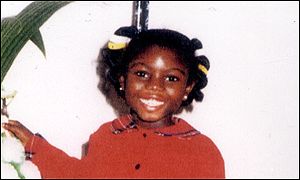 Why does it matter?
Why does it matter?
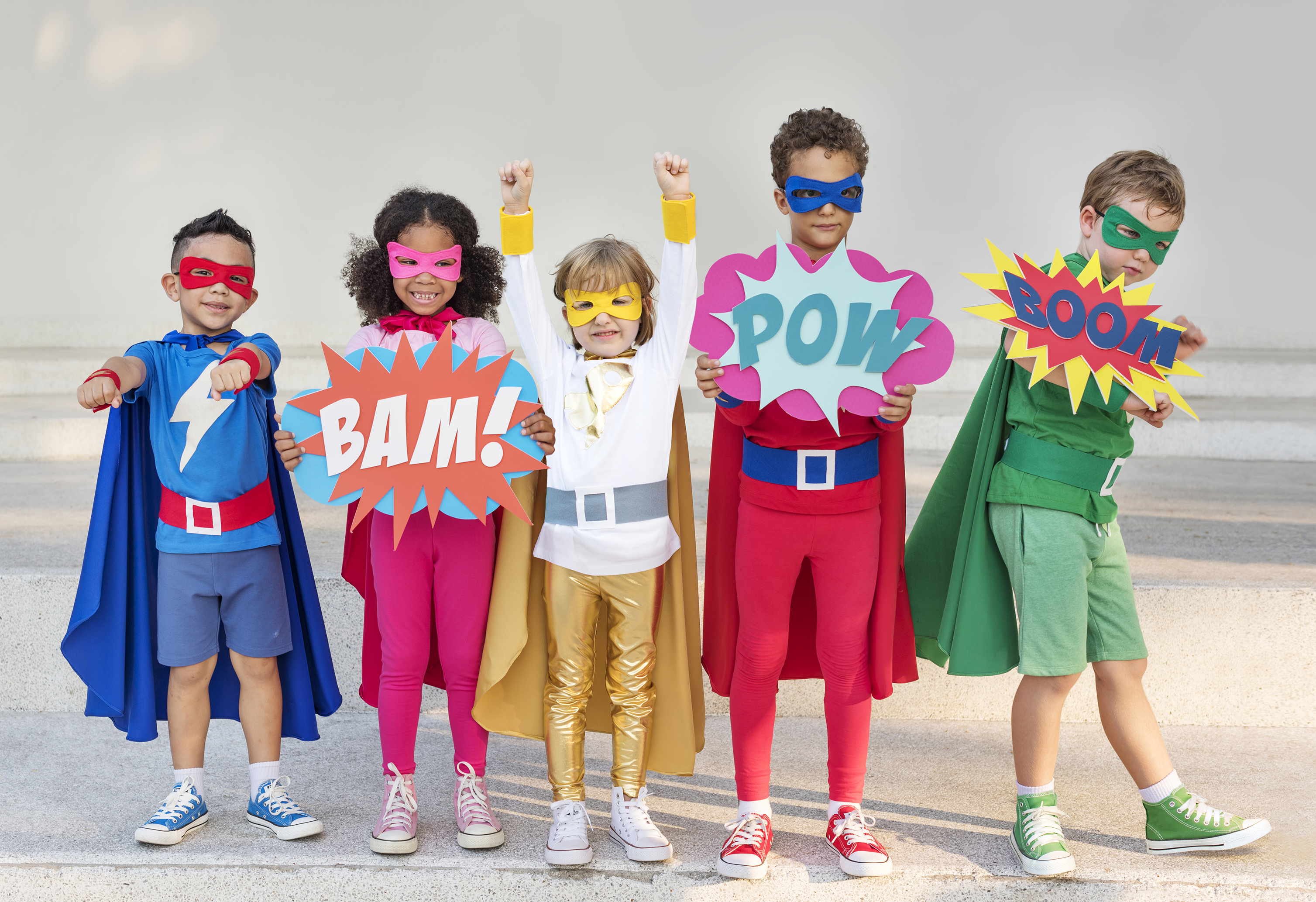 Because:
Every child matters.
Every child has the right to survival, protection and education.
It is our job to support and protect children and encourage them to reach their full potential.
If you need to make a referral or if you have any questions, please contact:
Martin Smith- Senior Practitioner Private fostering- 02030455290
London Borough of Bexley Social Care, Mash Team-02030455440
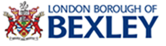 Children’s Act 1989
Children’s Act 2004
The Children (Private Arrangements for Fostering) Regulations 2005.
The Victoria Climbie Inquiry 2001
Further information: